Vocabulary Development
1st Year
2nd semester 
2022-2023
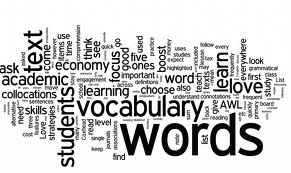 outline
1. The importance of vocabulary in language learning
2. Definition of vocabulary
3. Which vocabulary should be learned?
4. What is involved in teaching vocabulary?
5. Teaching activities
Activity 1
Activity 2
6. Conclusion
1. The importance of vocabulary
"Without grammar very little can be conveyed; without vocabulary nothing can be conveyed." (Wilkins 1972:111)
"When students travel, they don't carry grammar books, they carry dictionaries." (Krashen in Lewis 1993: iii)
2. Definition of vocabulary
Hornby (1989: 959) defines vocabulary as;
Total number of words, which make up a language.
(Range of) words known to or used by a person, in a trade, profession, etc.
Thefreedictionary.com defines vocabulary as:
All the words of a language.
The sum of words used by, understood by, or at the command of a particular person or group.
3. Which vocabulary should be learned?
According to linguists, vocabulary can be divided into 2 types: active and passive 
Active vocabulary: is vocabulary that we need to understand and use. 
Passive vocabulary: is vocabulary we need to understand (e.g. when reading a text), but we will not need to use.
Which one should be spent more time teaching?
4. What to teach while teaching vocabulary
How it combines with other words in phrases and sentences
How to pronounce it
WORD
SOUND
(PHONOLOGY)
SYNTAX
FORM
(MORPHOLOGY)
MEANING(-S)
The different things it can mean
How it is made up of parts
4. What to teach while teaching vocabulary
Concentrate on
Ex: I was so sleepy that I couldn’t concentrate on the lecture.
'kɔnsntreit
CONCENTRATe
SOUND
(PHONOLOGY)
SYNTAX
FORM
(MORPHOLOGY)
MEANING(-S)
focus
Verb
5. What is involved in Teaching Vocabulary?
Presentation
Practice and consolidation
Lexical/Semantic Development
Practice and Consolidation
Matching  
Categorize the words
Choose the odd one out
Drawing the word
Circle the word you hear 
Dictation
Answering questions
Picture description
Miming
Using games/ songs
Teaching activities
Activity 1
Activity 2
Activity 1: Action verbs
Aim:
	- help students to know the use and the meaning of words.
	- distinguish action verbs from linking verbs
Level: beginner(children)
Time: 5mins